Projekt 
„Moja mała Ojczyzna - Sądecczyzna’’ - promocja marki terytorialnej SĄDECKIE, walorów oraz oferty turystycznej ziemi sądeckiej
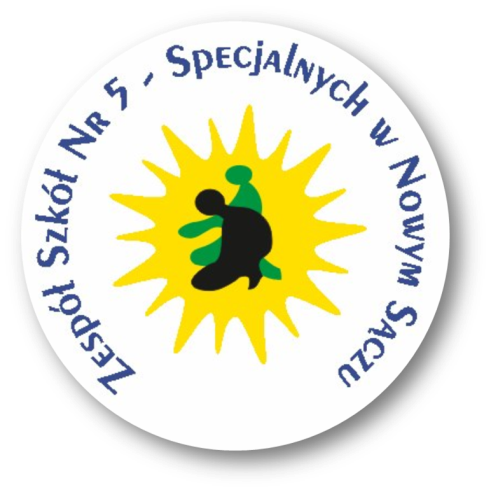 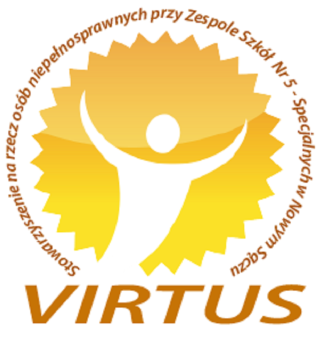 Projekt zrealizowano przy wsparciu finansowym powiatu nowosądeckiego w ramach konkursu „Kocham SĄDECKIE”
„Kocham SĄDECKIE" - EDYCJA 2019
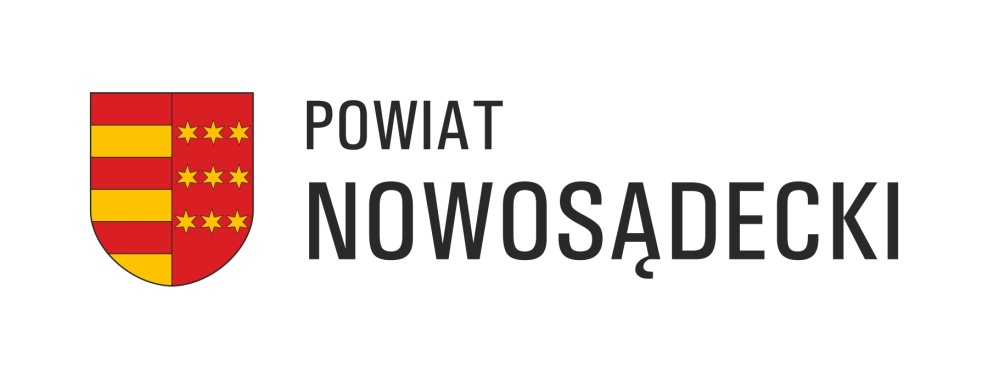 Projekt zrealizowano przy wsparciu finansowym powiatu nowosądeckiego w ramach konkursu „Kocham SĄDECKIE”
„Moja mała Ojczyzna - Sądecczyzna’’
Prezentacja podsumowania projektu z udziałem zaproszonych uczniów wraz z opiekunami- uroczyste wręczenie nagród i dyplomów podczas akademii
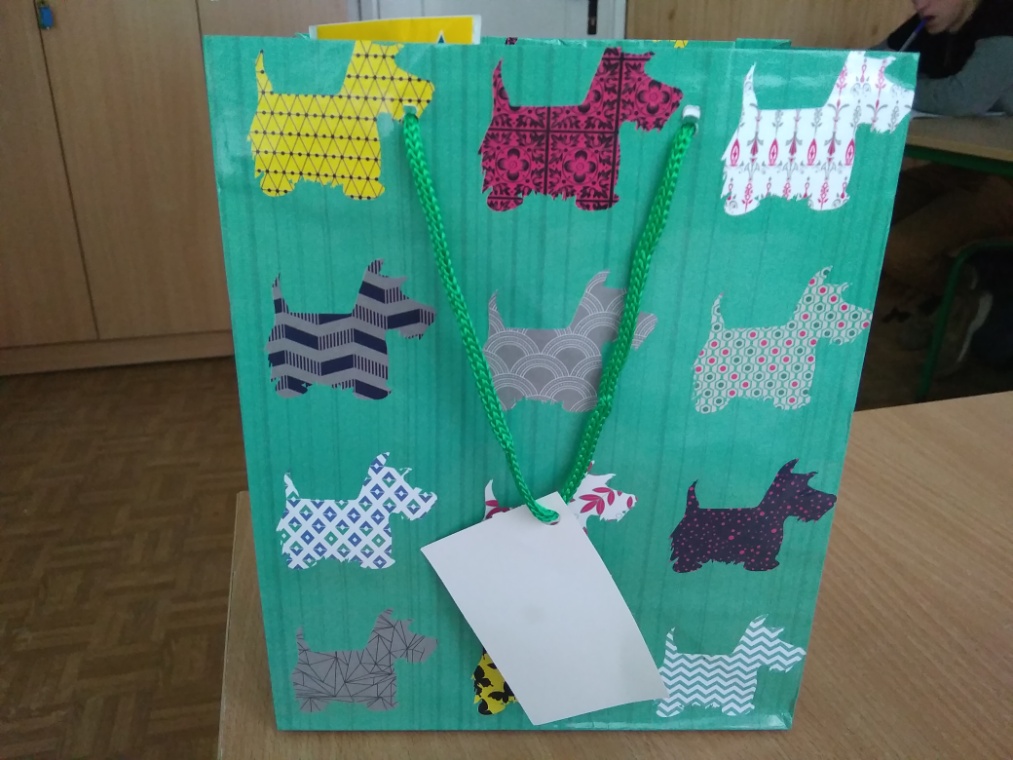 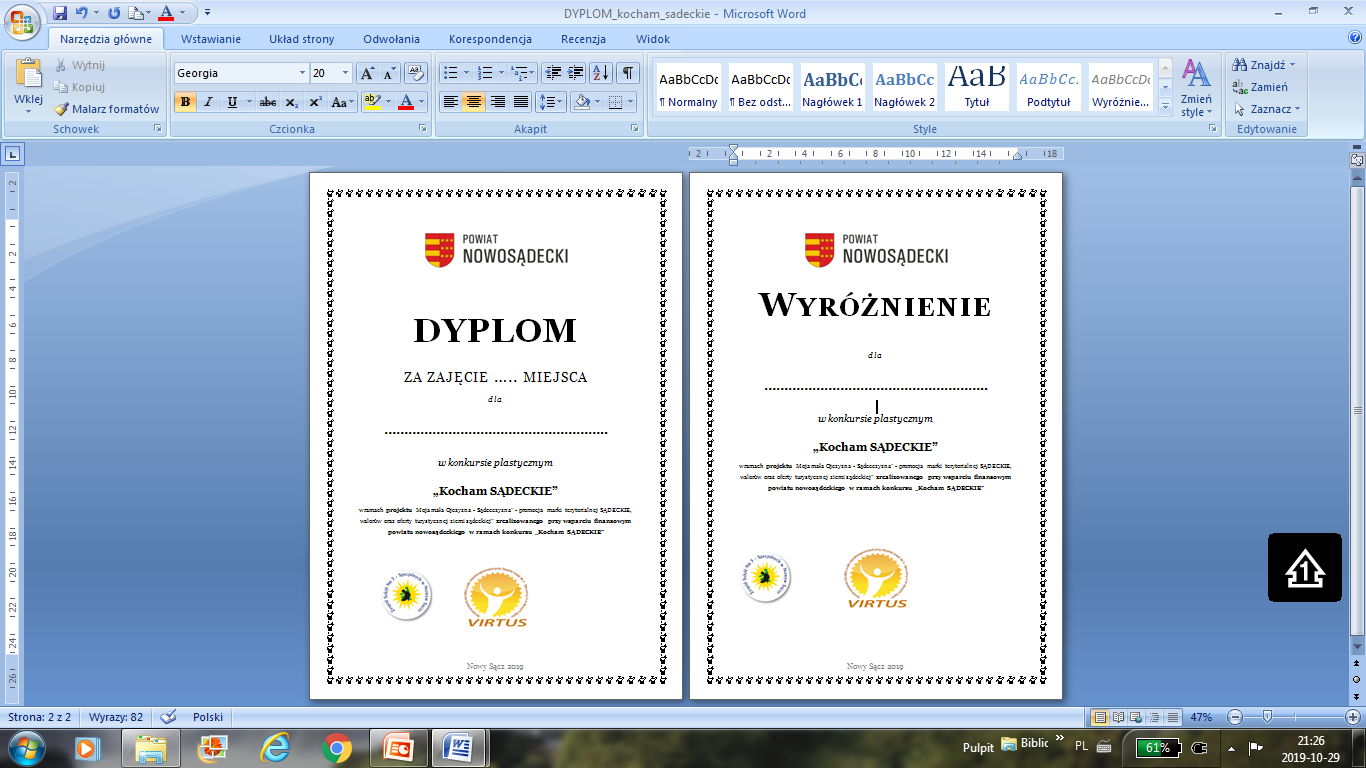 Projekt zrealizowano przy wsparciu finansowym powiatu nowosądeckiego w ramach konkursu „Kocham SĄDECKIE”
WYCIECZKA  09.04.2019R.NOWY SĄCZ – PASZYN - MOGILNO
Projekt zrealizowano przy wsparciu finansowym powiatu nowosądeckiego w ramach konkursu „Kocham SĄDECKIE”
WYCIECZKA  09.04.2019R.NOWY SĄCZ – STARY CMENTARZ
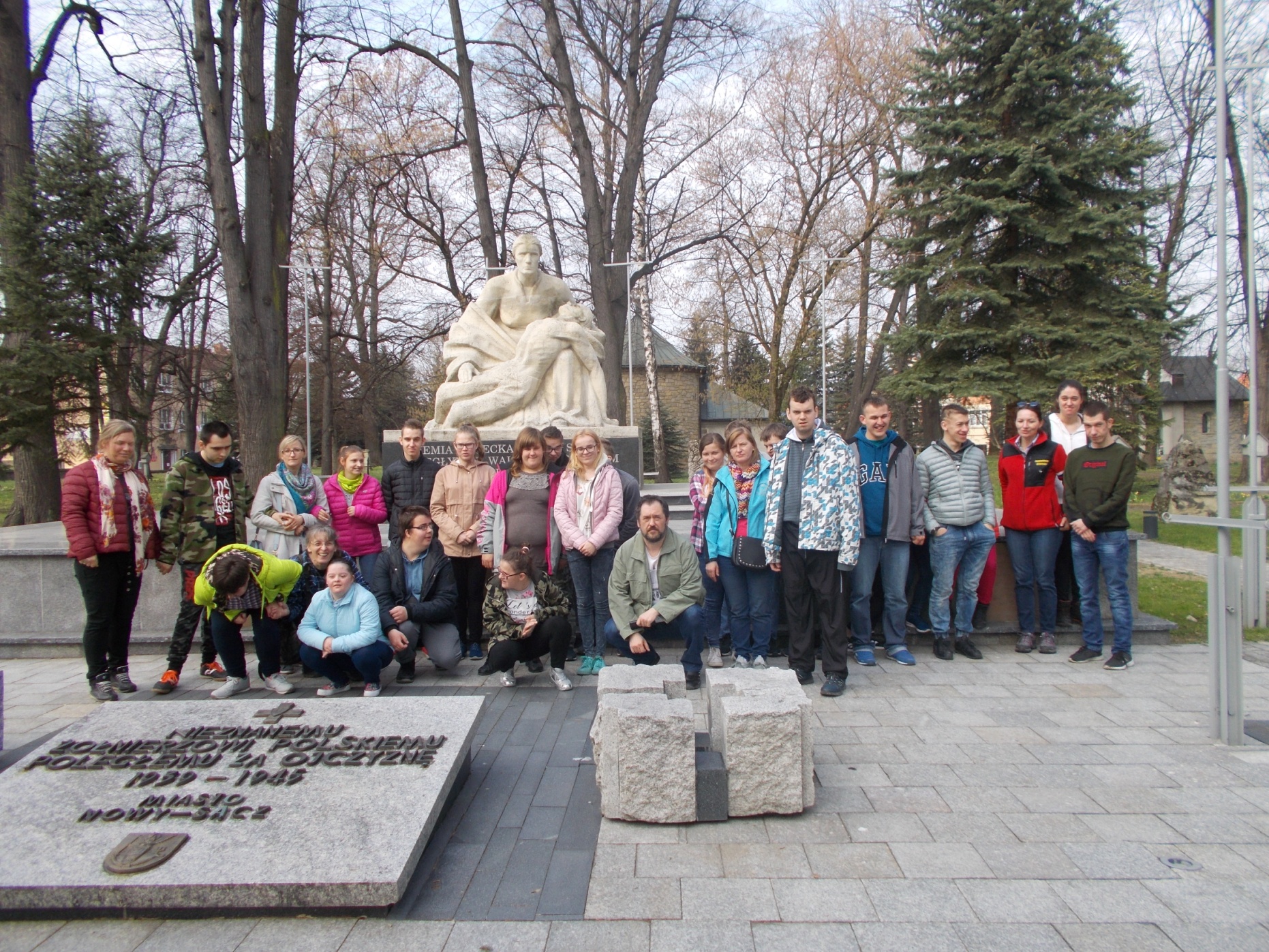 Projekt zrealizowano przy wsparciu finansowym powiatu nowosądeckiego w ramach konkursu „Kocham SĄDECKIE”
WYCIECZKA  09.04.2019R.NOWY SĄCZ - STARY CMENTARZ
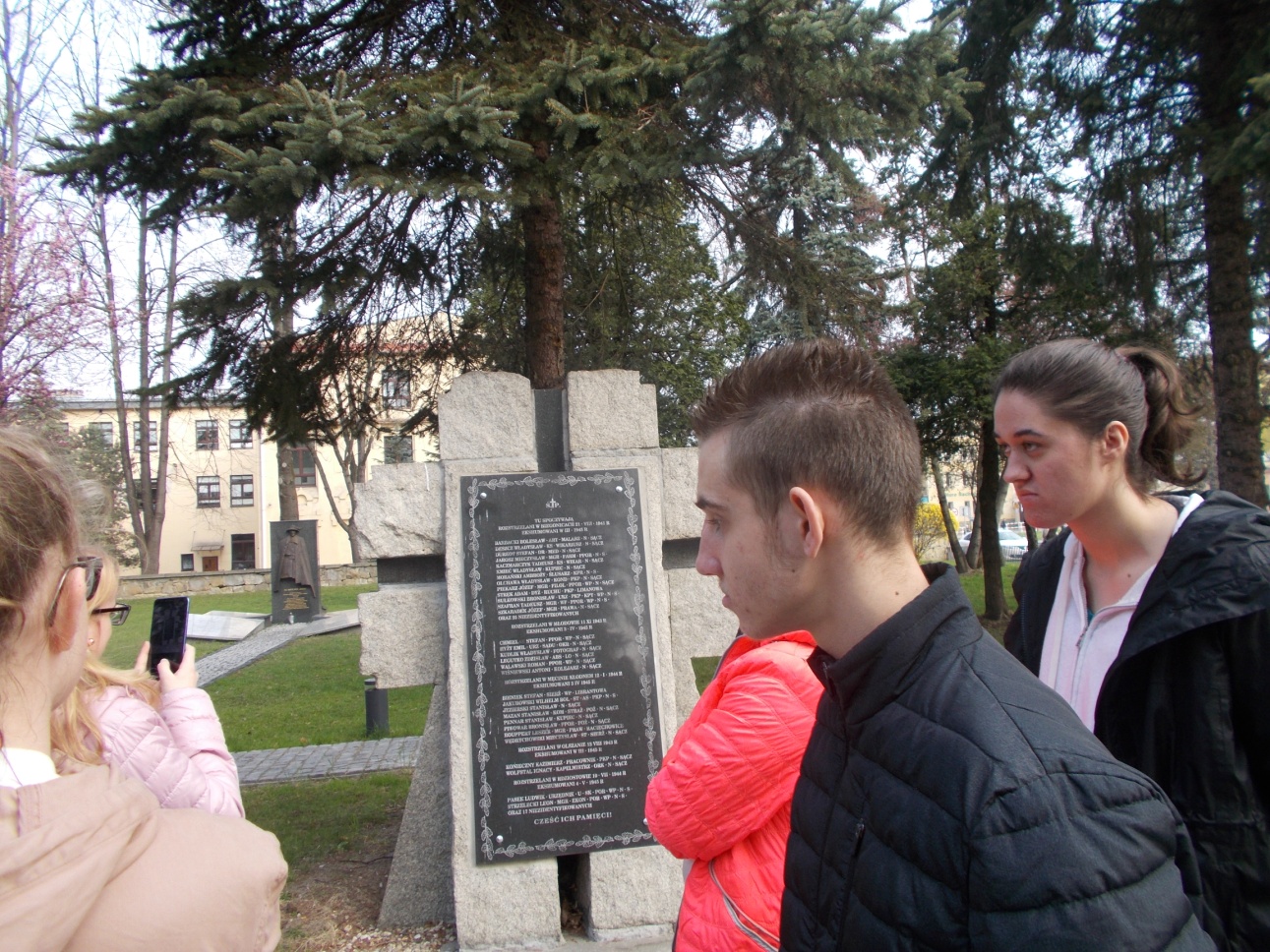 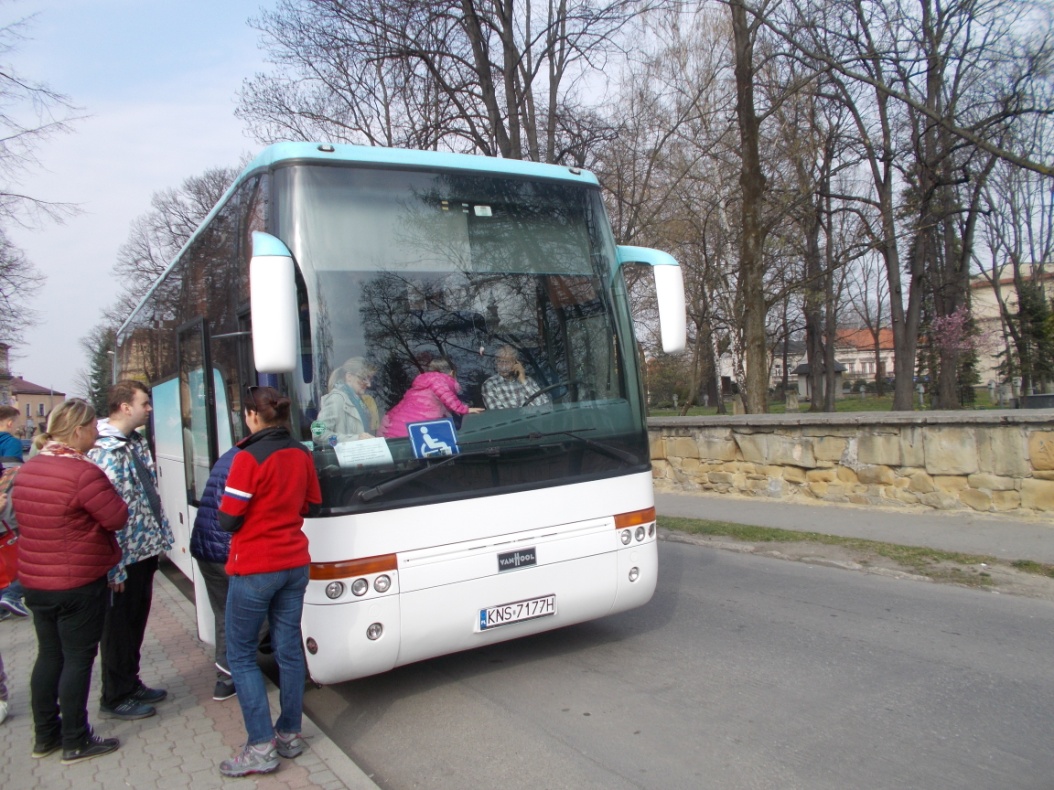 Projekt zrealizowano przy wsparciu finansowym powiatu nowosądeckiego w ramach konkursu „Kocham SĄDECKIE”
WYCIECZKA  09.04.2019R.PASZYN – MUZEUM SZTUKI LUDOWEJ
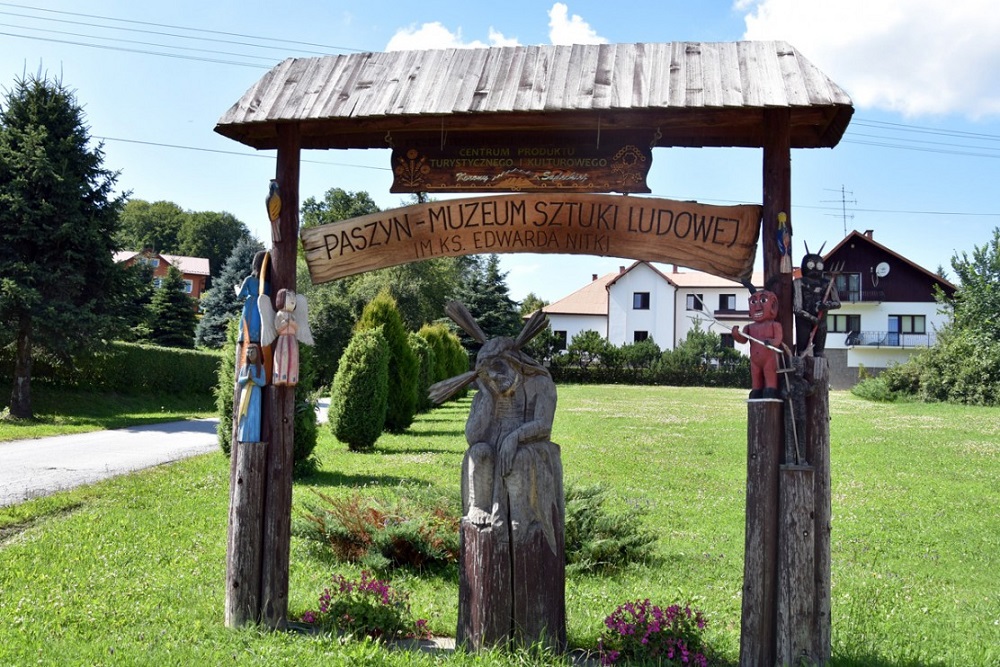 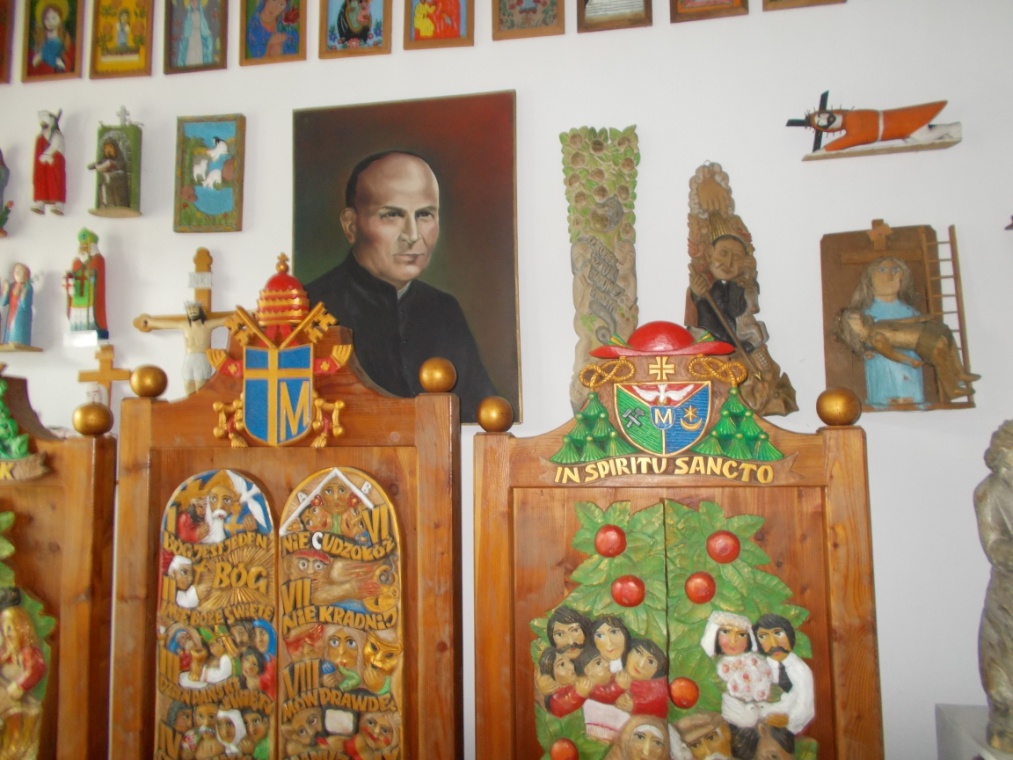 Projekt zrealizowano przy wsparciu finansowym powiatu nowosądeckiego w ramach konkursu „Kocham SĄDECKIE”
WYCIECZKA  09.04.2019R.PASZYN - MUZEUM SZTUKI LUDOWEJ
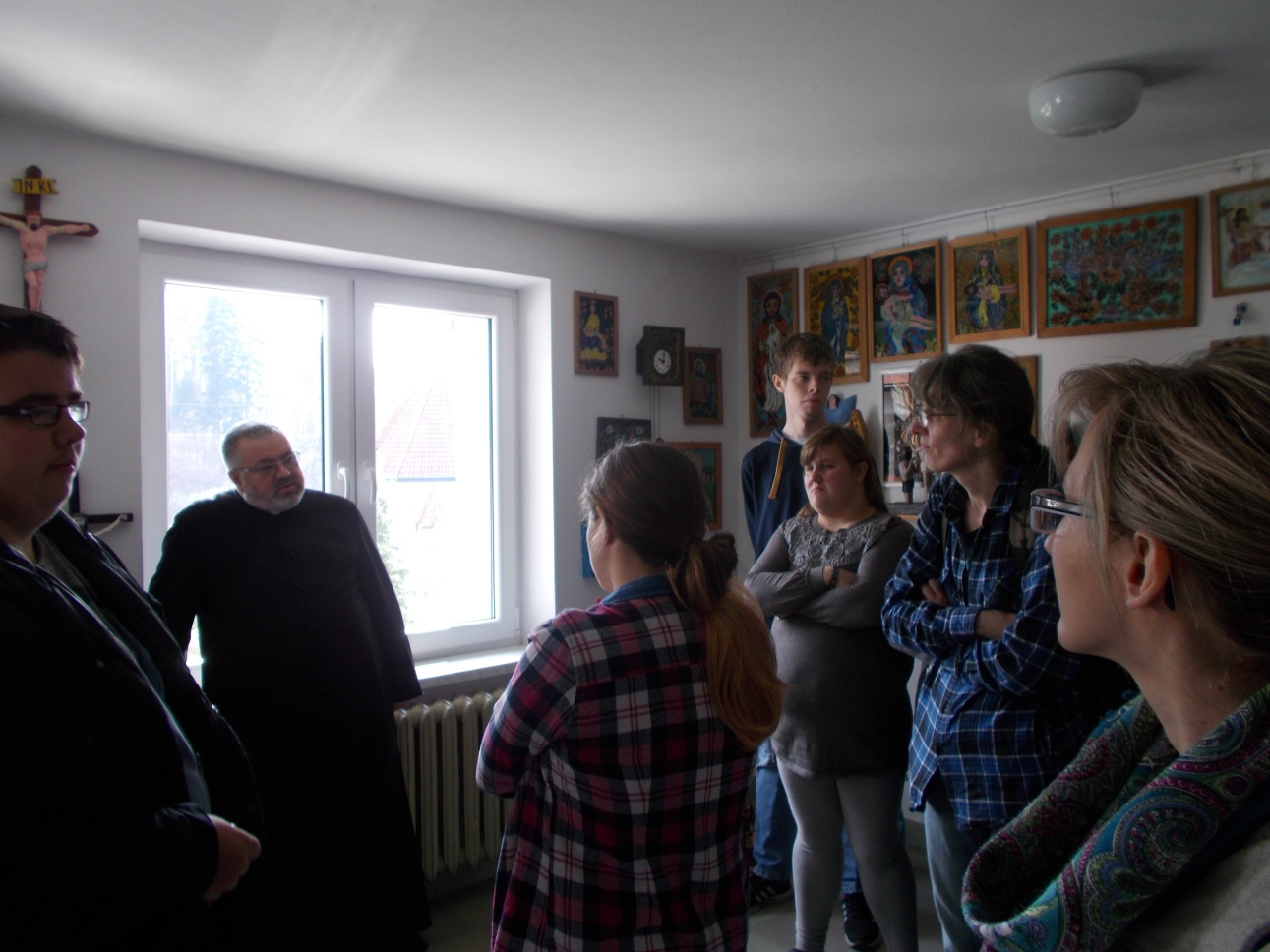 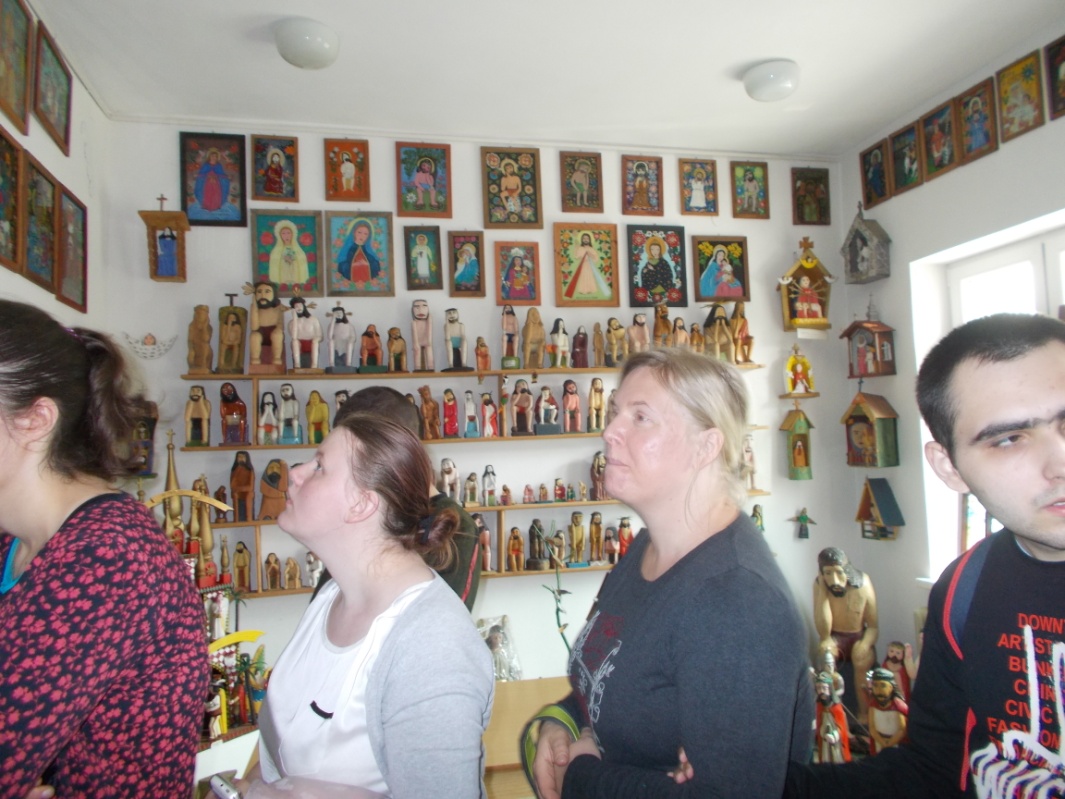 Projekt zrealizowano przy wsparciu finansowym powiatu nowosądeckiego w ramach konkursu „Kocham SĄDECKIE”
WYCIECZKA  09.04.2019R.MOGILNO - „REZERWAT CISÓW”
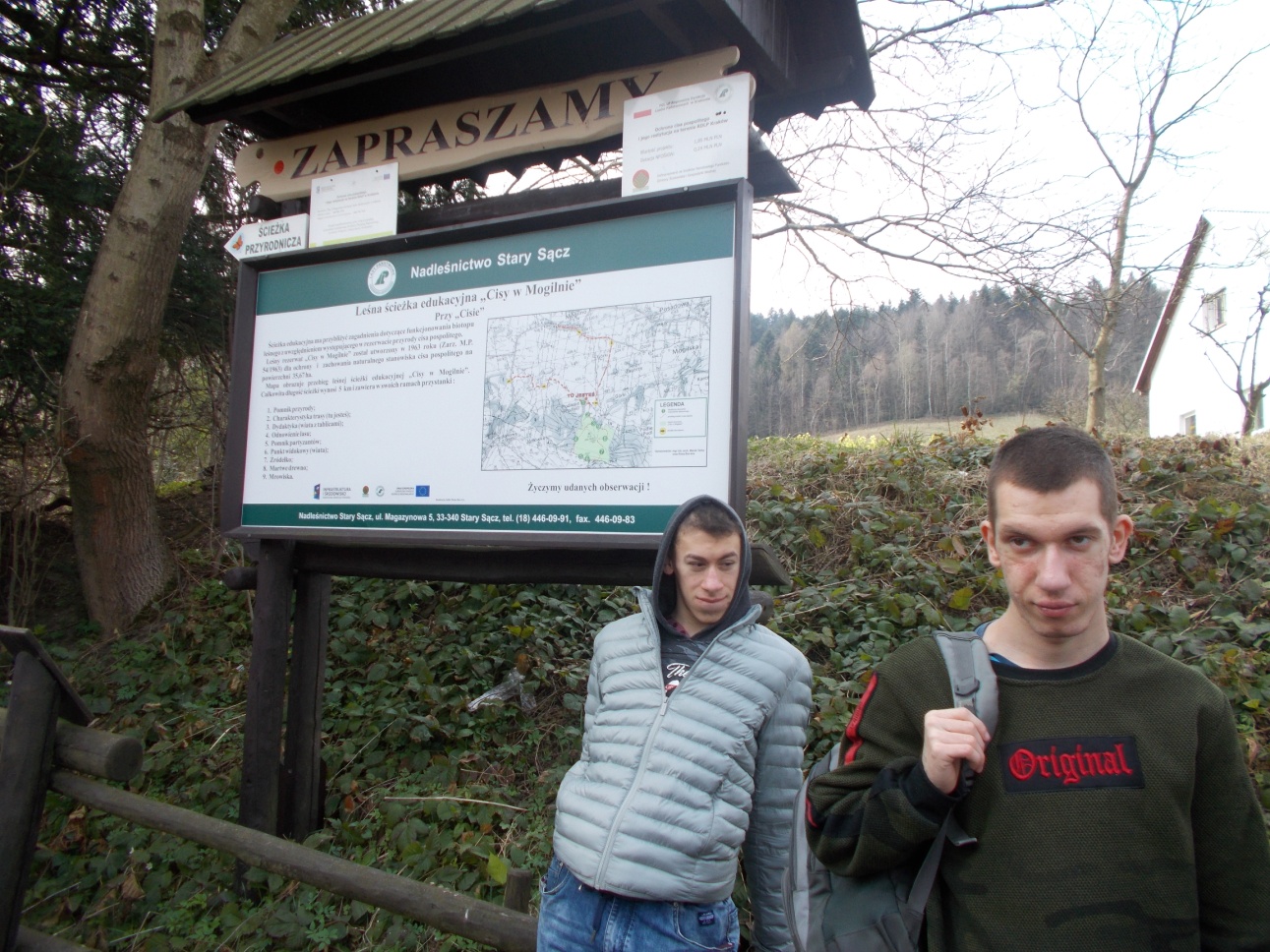 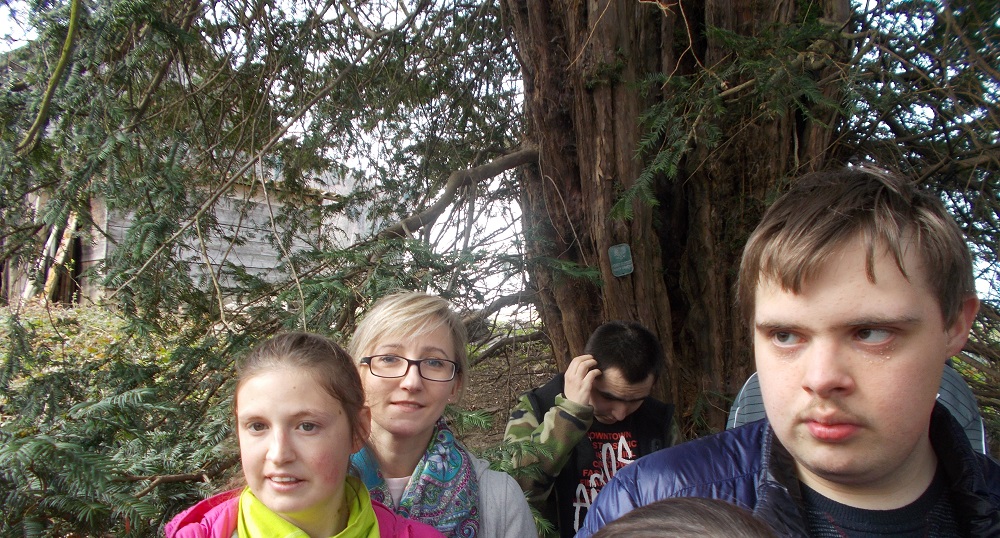 Projekt zrealizowano przy wsparciu finansowym powiatu nowosądeckiego w ramach konkursu „Kocham SĄDECKIE”
WYCIECZKA  09.04.2019R. MOGILNO -„REZERWAT CISÓW”
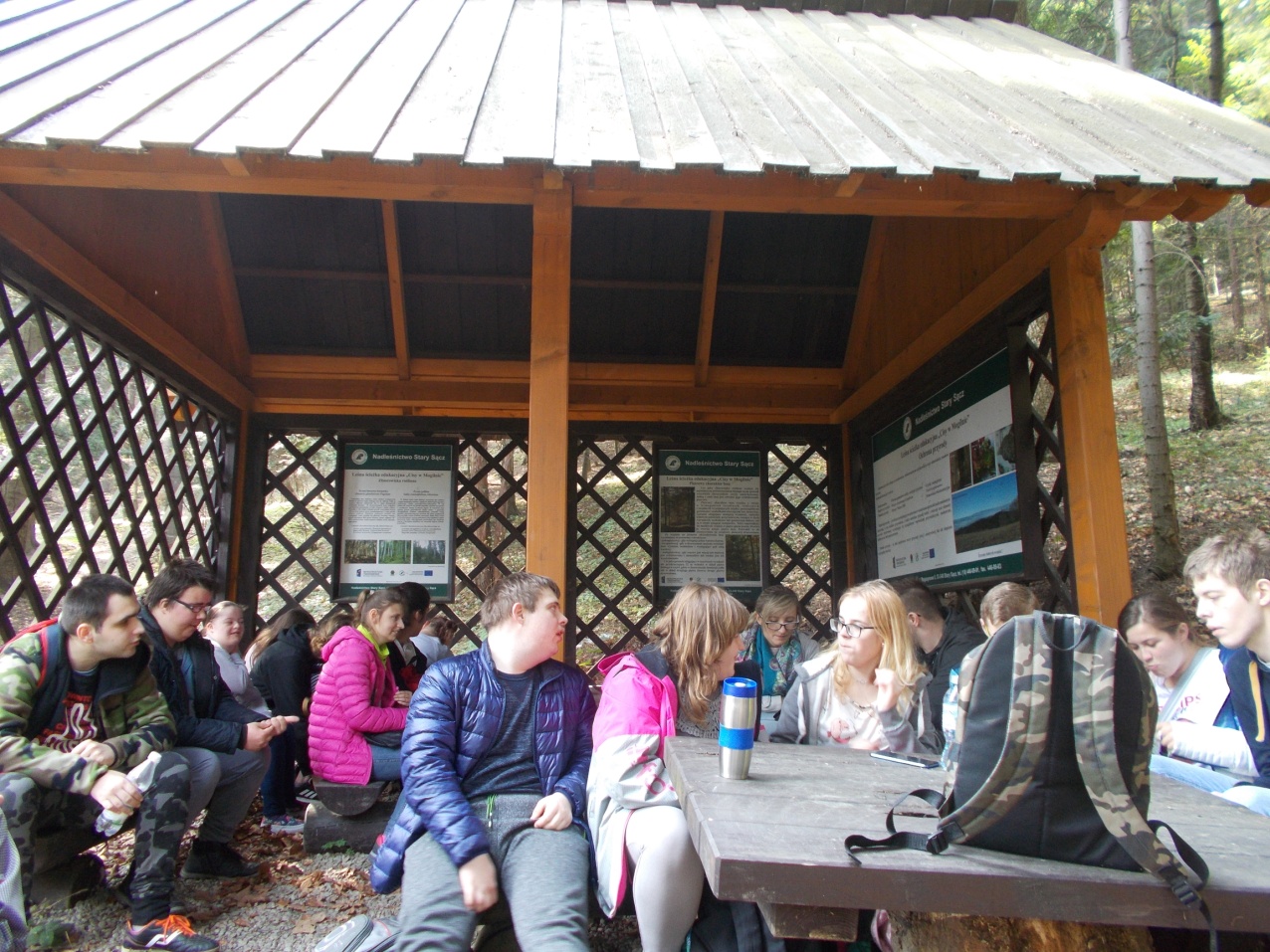 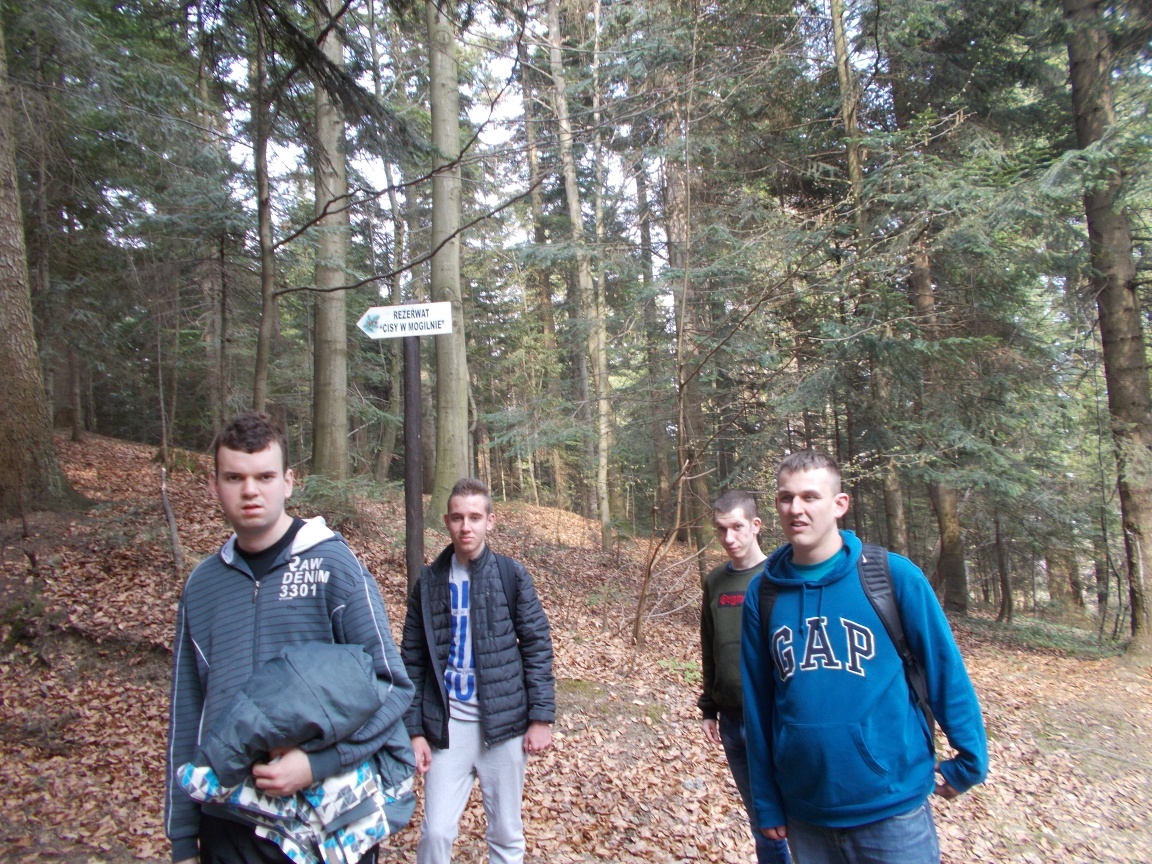 Projekt zrealizowano przy wsparciu finansowym powiatu nowosądeckiego w ramach konkursu „Kocham SĄDECKIE”
WYCIECZKA  09.04.2019R.NOWY SĄCZ – RESTURACJA „IMBIR”
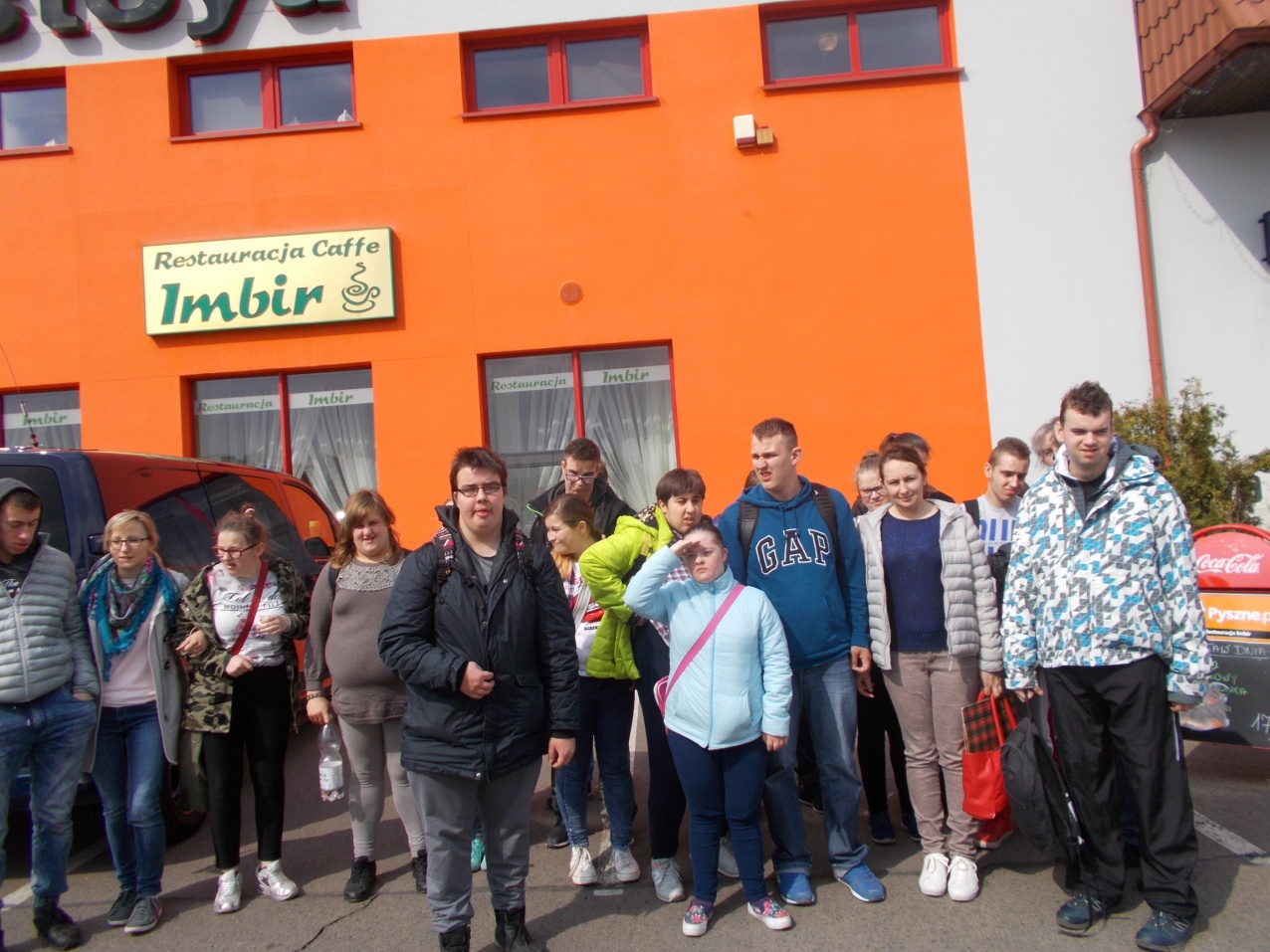 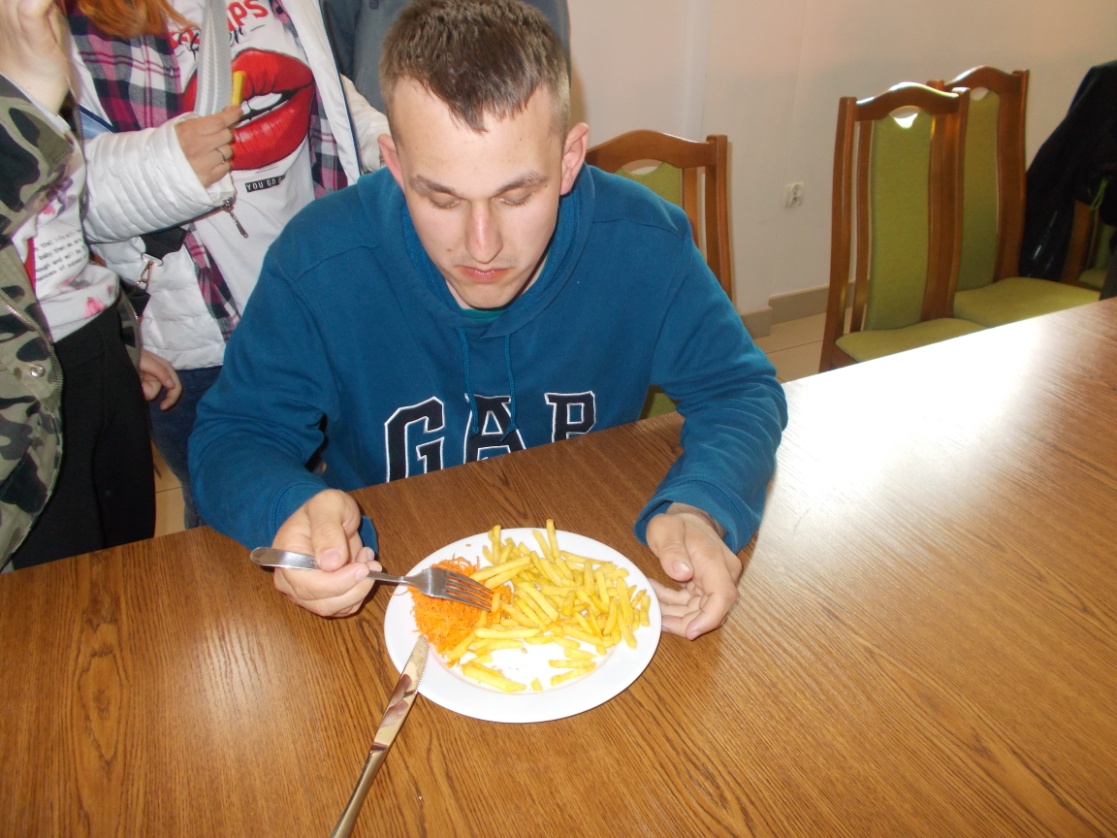 Projekt zrealizowano przy wsparciu finansowym powiatu nowosądeckiego w ramach konkursu „Kocham SĄDECKIE”
KONKURS PLASTYCZNY PT. „KOCHAM SĄDECKIE”WRZESIEŃ – PAŹDZIERNIK 2019R.
Projekt zrealizowano przy wsparciu finansowym powiatu nowosądeckiego w ramach konkursu „Kocham SĄDECKIE”
KONKURS PLASTYCZNY PT. „KOCHAM SĄDECKIE”OGŁOSZENIE  - WRZESIEŃ
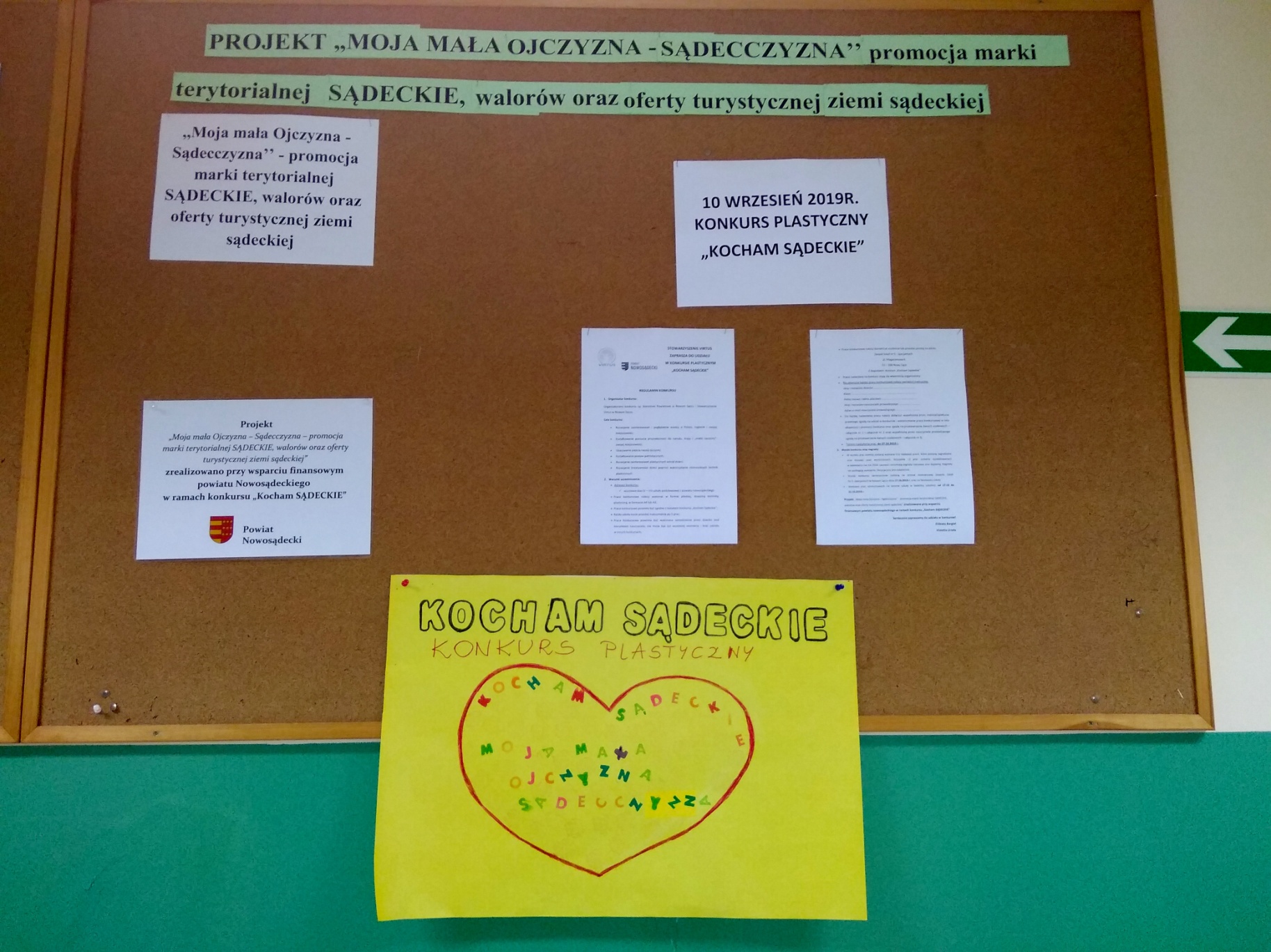 Projekt zrealizowano przy wsparciu finansowym powiatu nowosądeckiego w ramach konkursu „Kocham SĄDECKIE”
KONKURS PLASTYCZNY PT. „KOCHAM SĄDECKIE”WYNIKI – I MIEJSCE
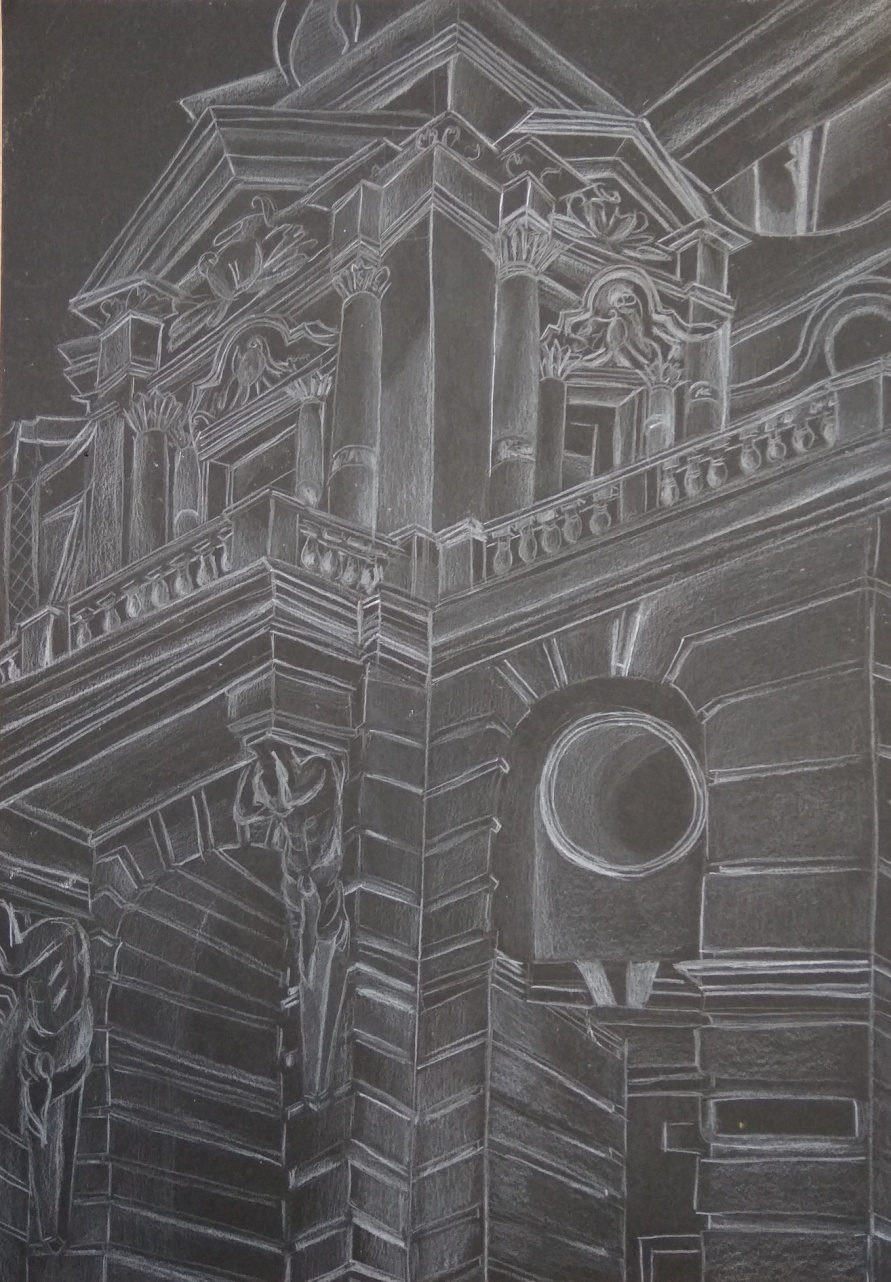 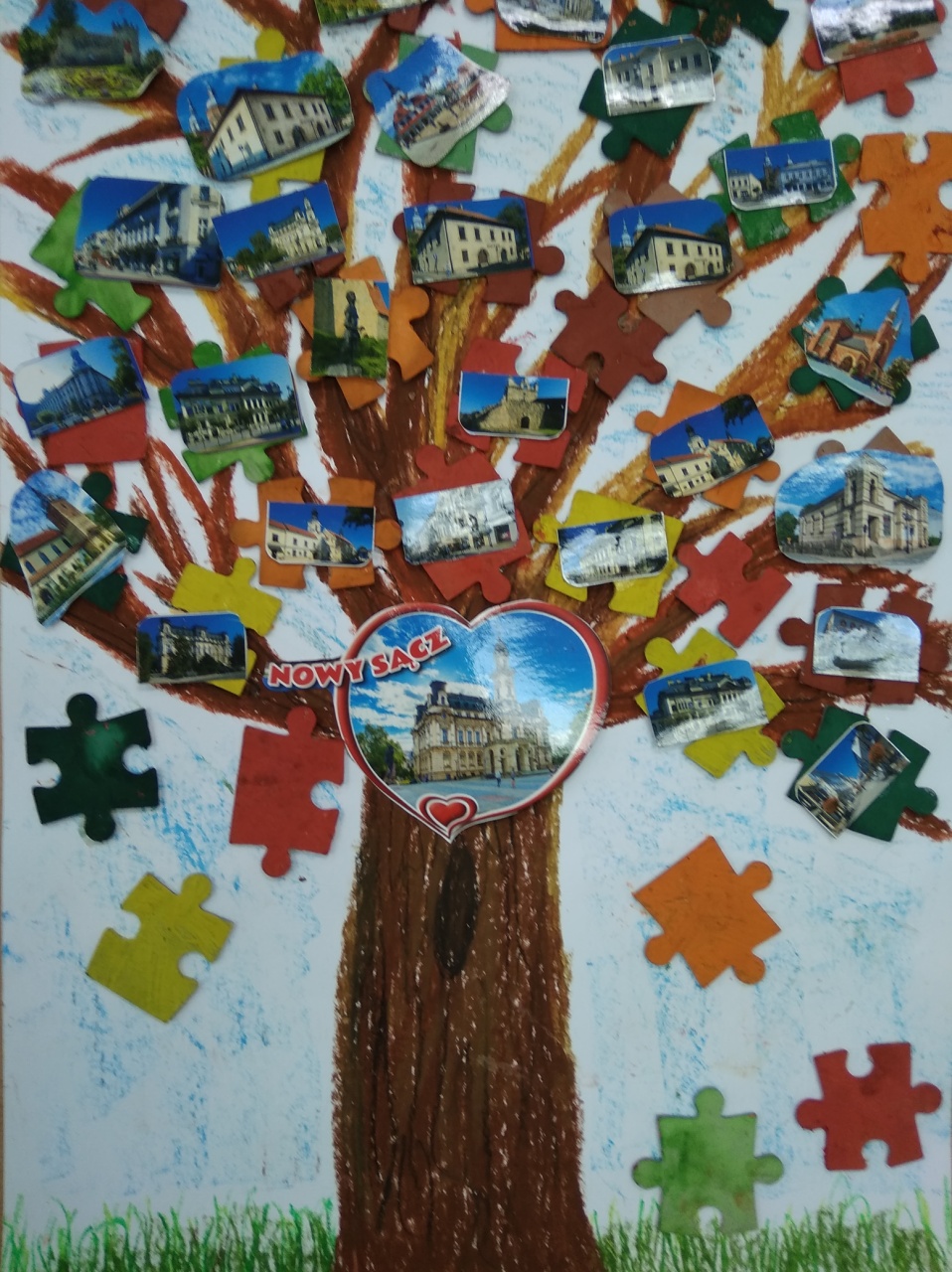 Emilia Franus, kl. VII
Wiktor Wójtowicz, kl. VI
Projekt zrealizowano przy wsparciu finansowym powiatu nowosądeckiego w ramach konkursu „Kocham SĄDECKIE”
KONKURS PLASTYCZNY PT. „KOCHAM SĄDECKIE”WYNIKI – II MIEJSCE
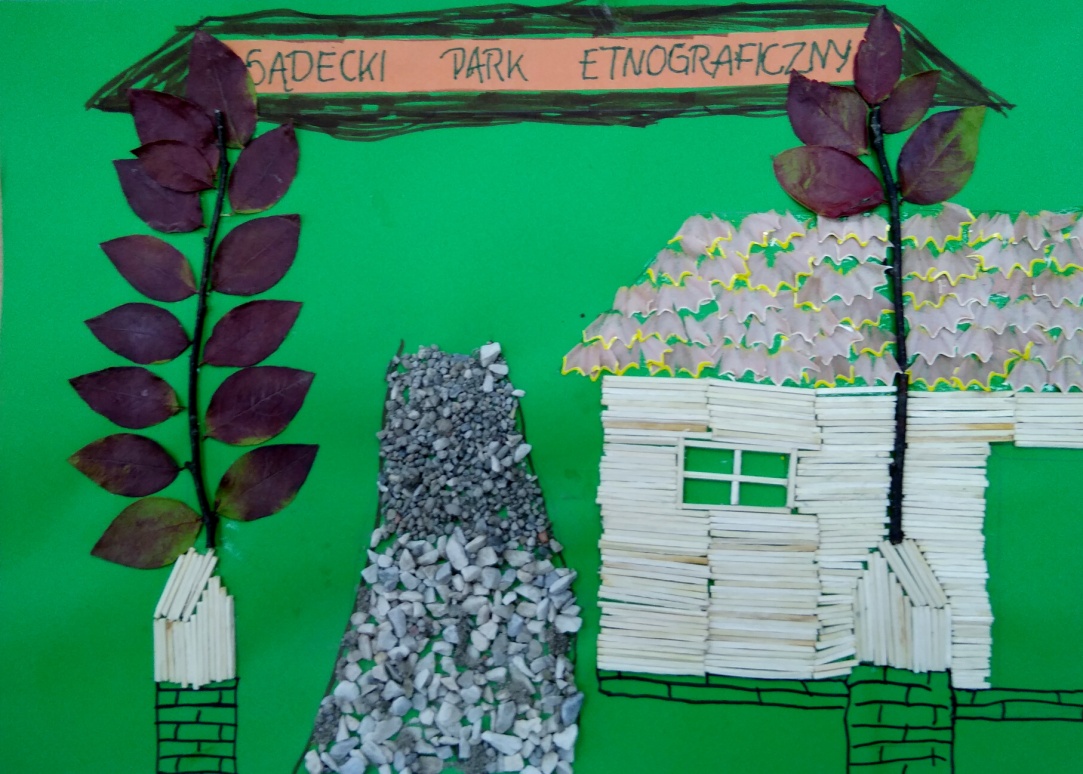 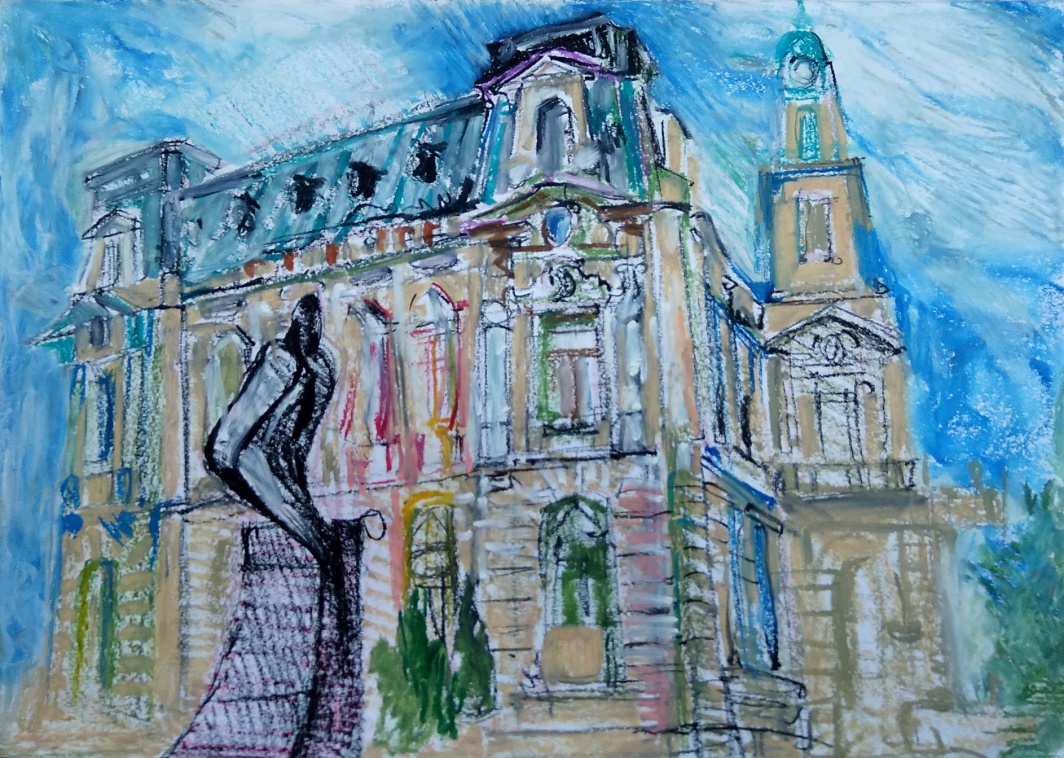 Amelia Małecka-Poręba, VII
Joanna Rola, kl. V
Projekt zrealizowano przy wsparciu finansowym powiatu nowosądeckiego w ramach konkursu „Kocham SĄDECKIE”
KONKURS PLASTYCZNY PT. „KOCHAM SĄDECKIE”WYNIKI – III MIEJSCE
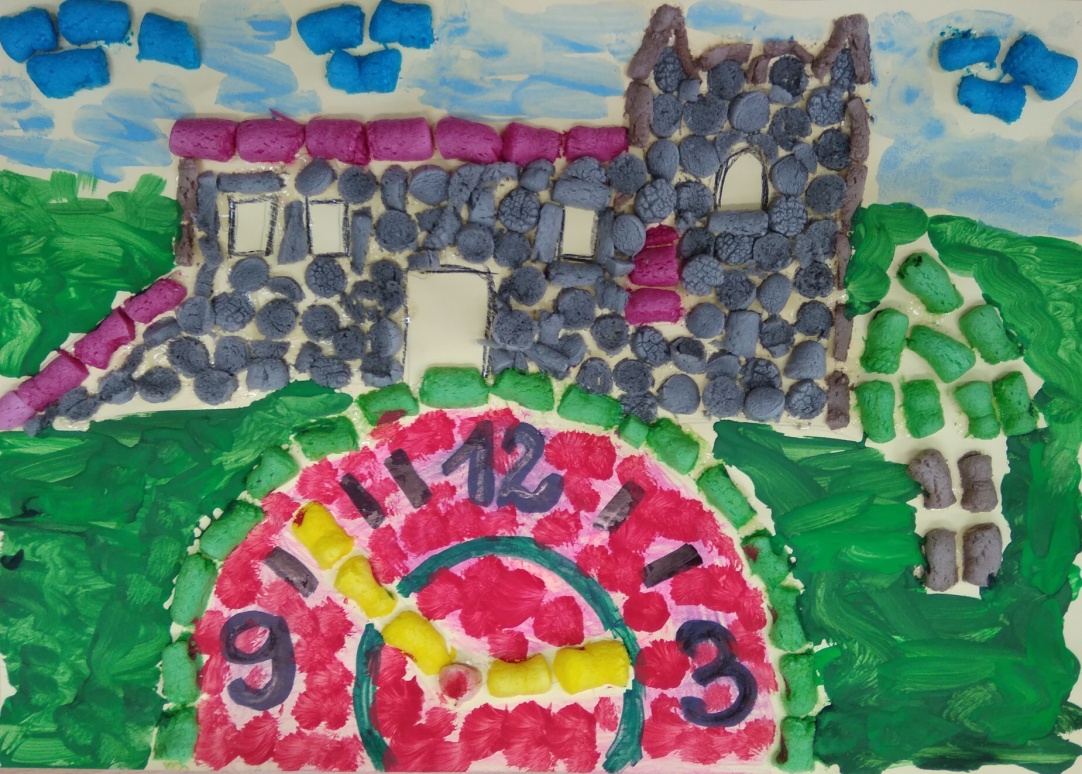 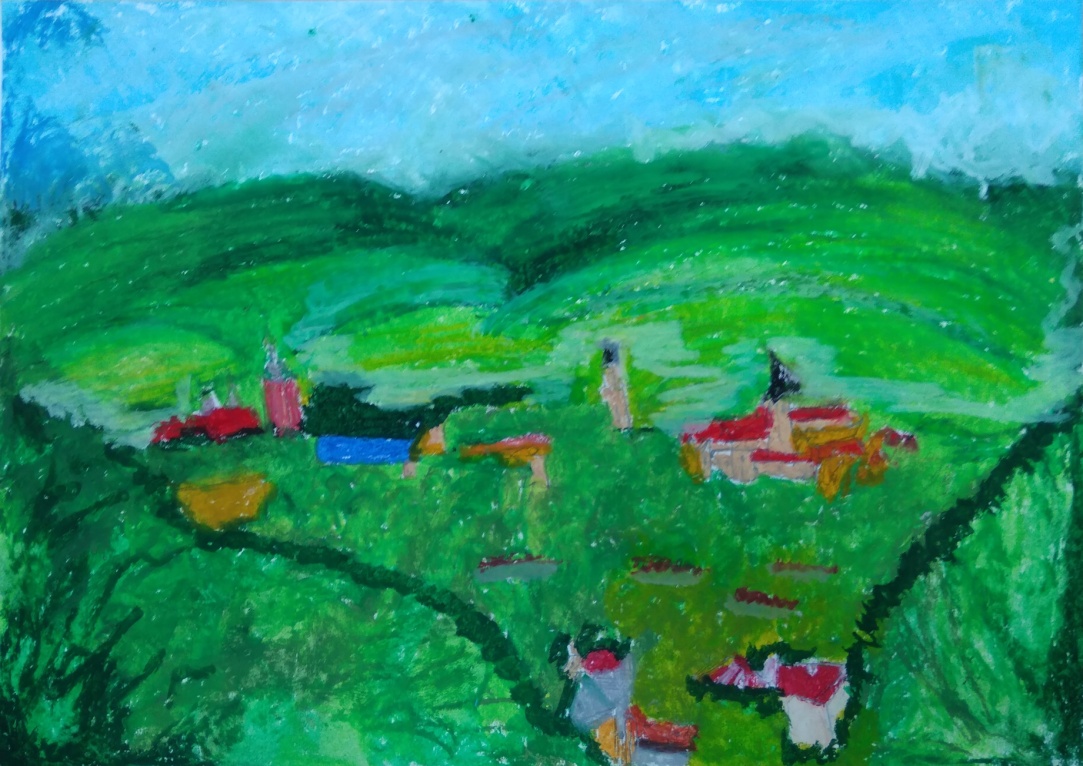 Magdalena Fecko, kl. IV
Konrad Bańczak, kl. IV
Projekt zrealizowano przy wsparciu finansowym powiatu nowosądeckiego w ramach konkursu „Kocham SĄDECKIE”
KONKURS PLASTYCZNY PT. „KOCHAM SĄDECKIE”WYNIKI – WYRÓŻNIENIA
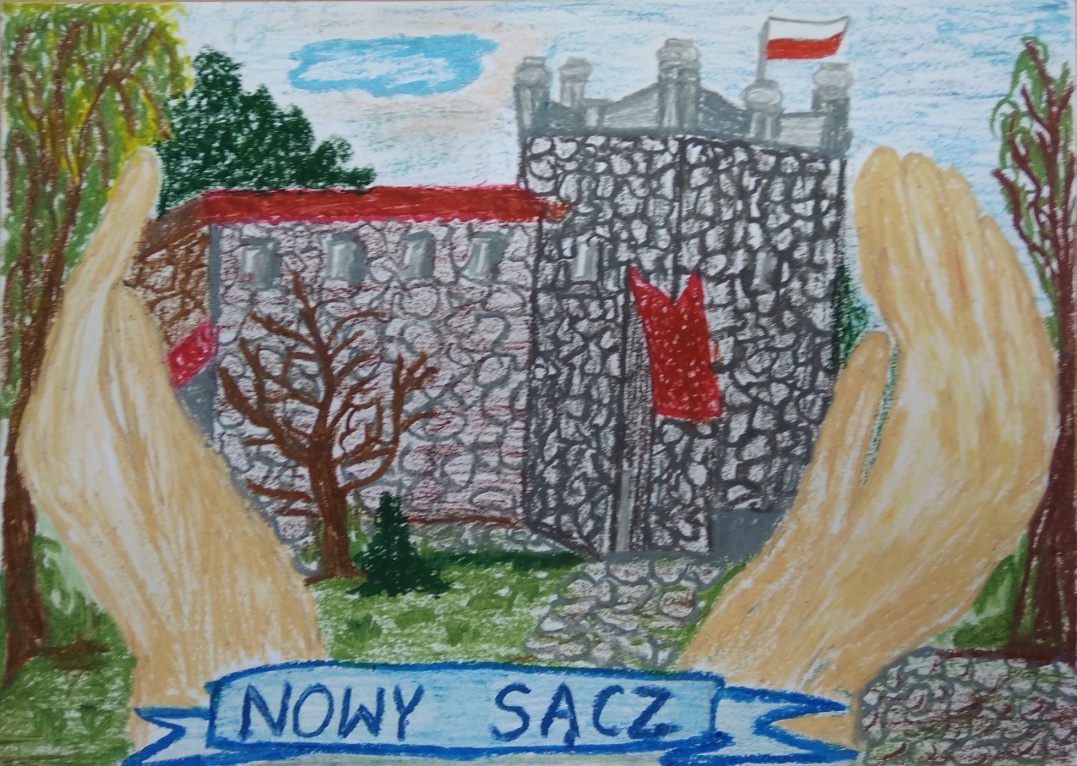 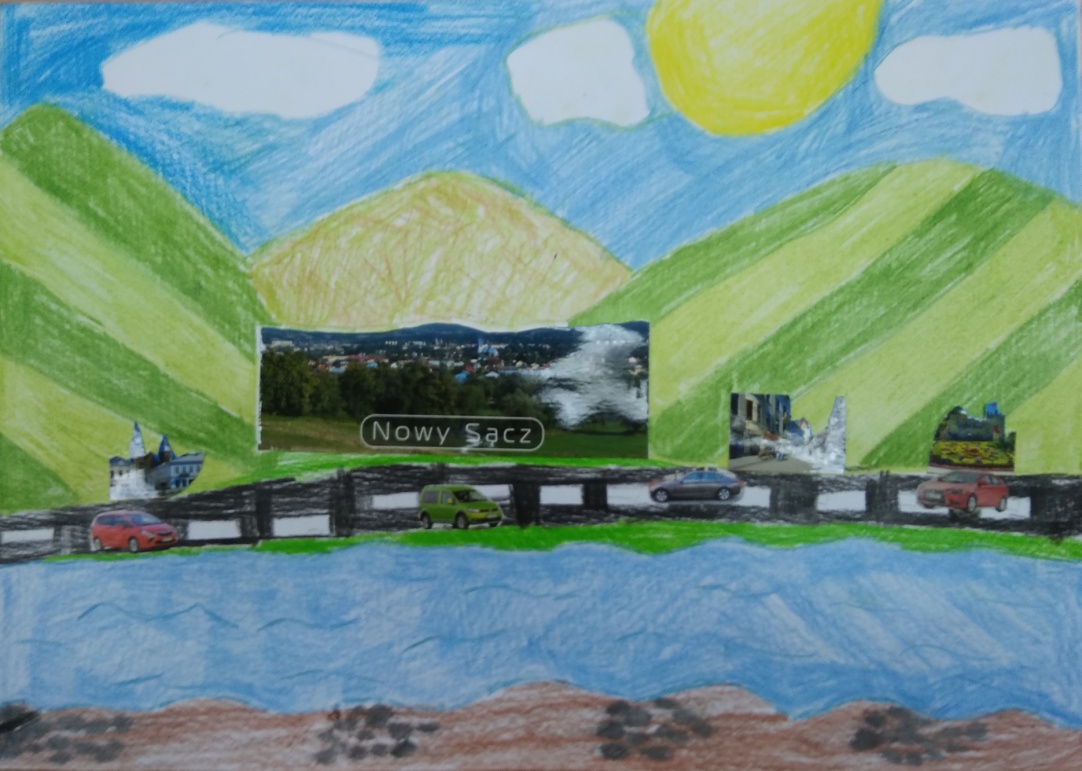 Martyna Noga, kl. VII
Józef Turek, kl. VI
Projekt zrealizowano przy wsparciu finansowym powiatu nowosądeckiego w ramach konkursu „Kocham SĄDECKIE”
KONKURS PLASTYCZNY PT. „KOCHAM SĄDECKIE”WYNIKI – WYRÓŻNIENIA
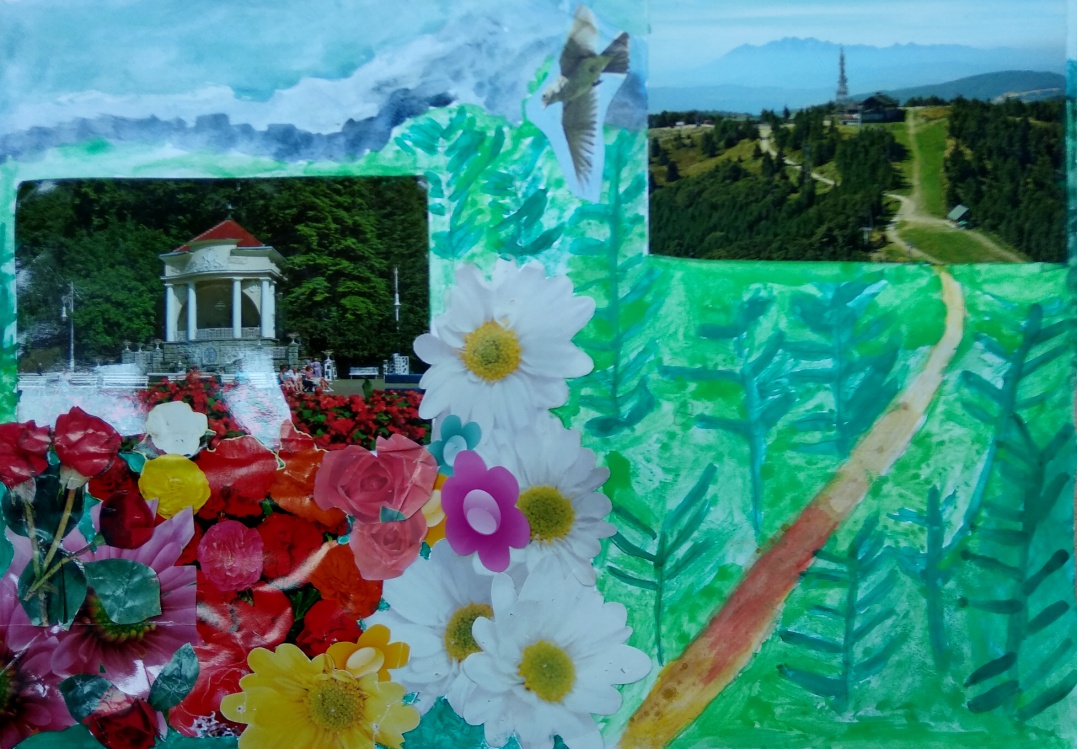 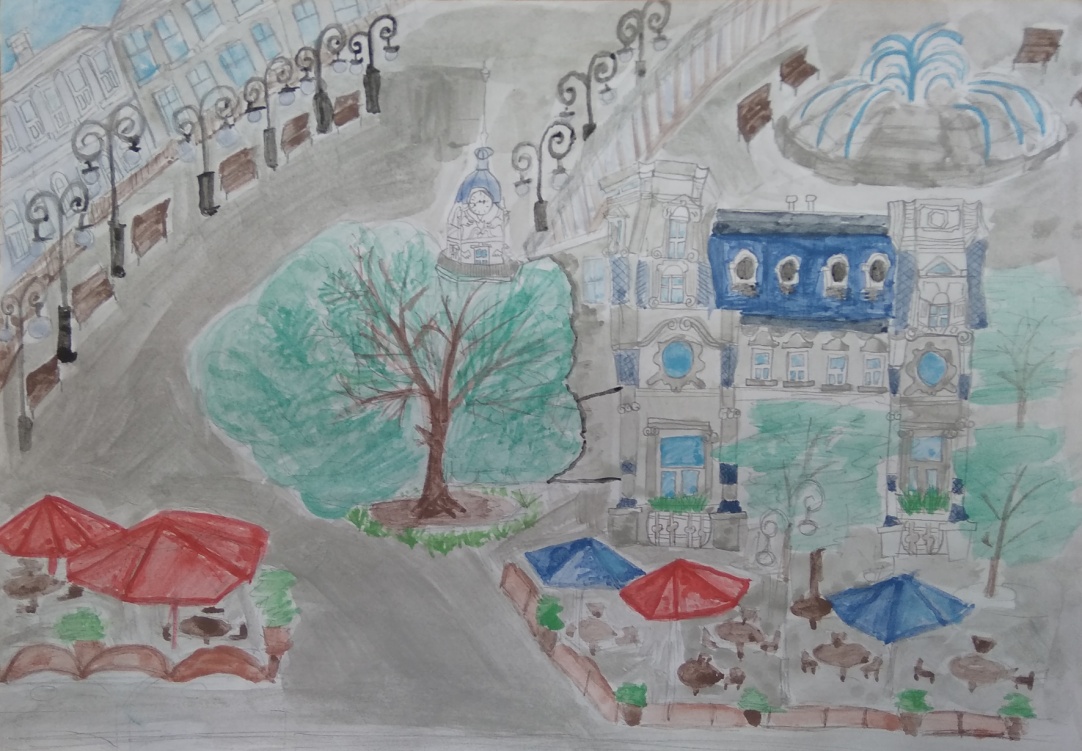 Zuzanna Winikajtys
Paula Duszenko, kl. V
Projekt zrealizowano przy wsparciu finansowym powiatu nowosądeckiego w ramach konkursu „Kocham SĄDECKIE”
KONKURS PLASTYCZNY PT. „KOCHAM SĄDECKIE”WYNIKI – WYRÓŻNIENIA
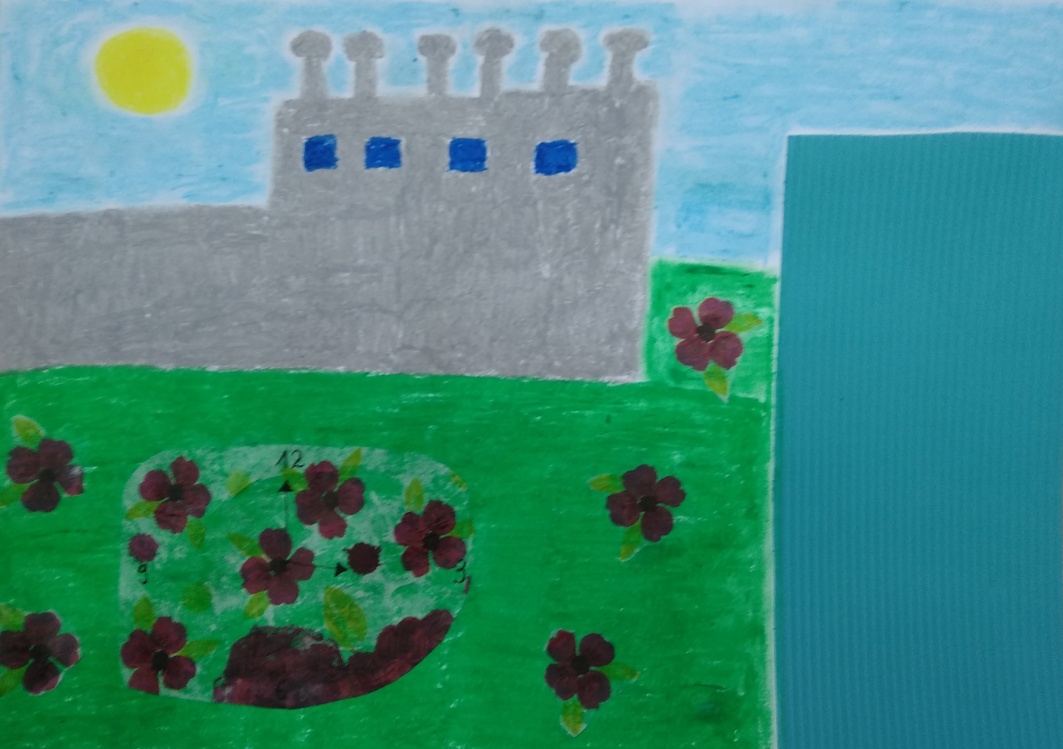 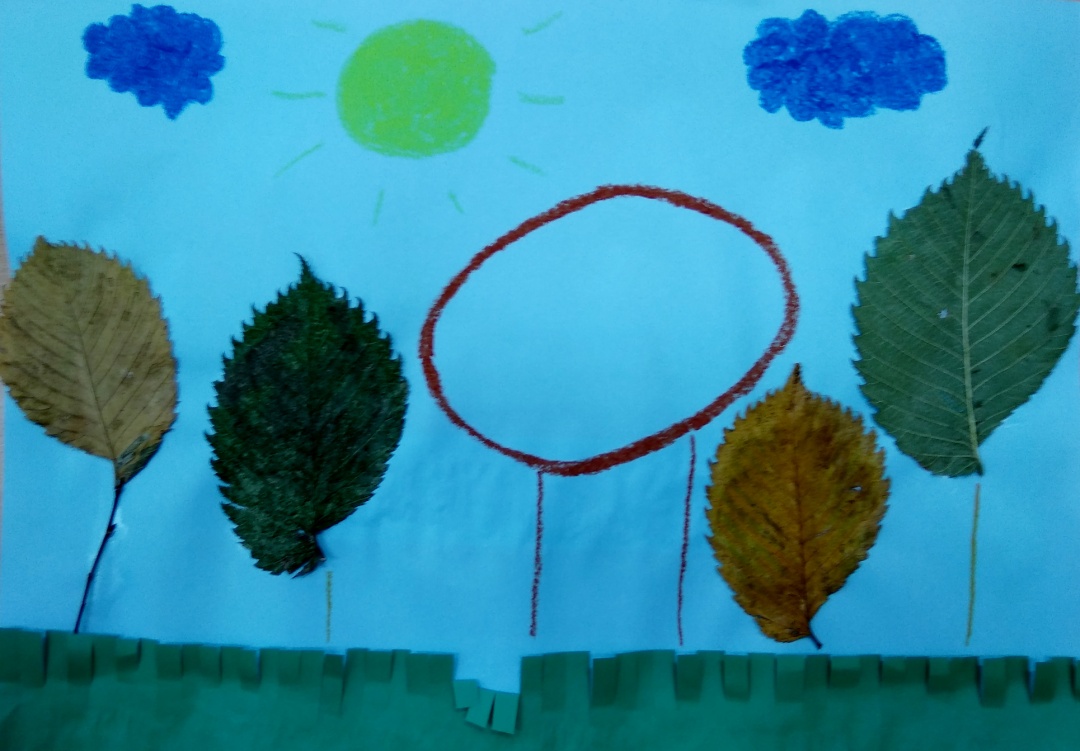 Paweł Półczyński, kl. VIII
Amelia Czader, kl. VIII
Projekt zrealizowano przy wsparciu finansowym powiatu nowosądeckiego w ramach konkursu „Kocham SĄDECKIE”
KONKURS PLASTYCZNY PT. „KOCHAM SĄDECKIE”WYNIKI – WYRÓŻNIENIA
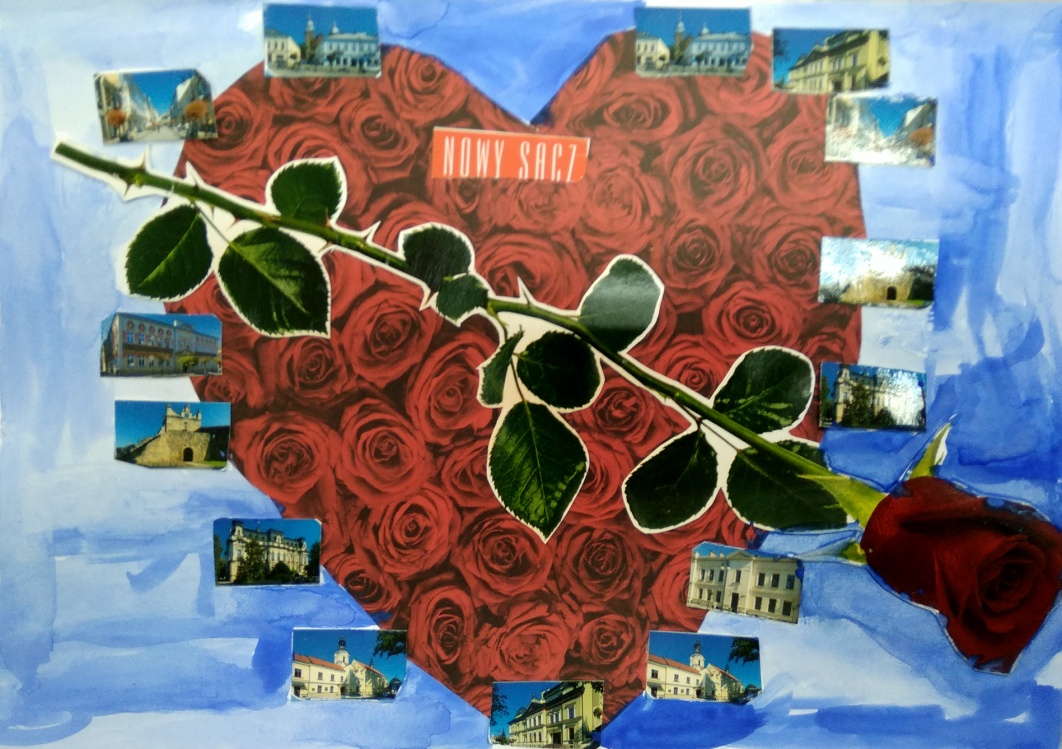 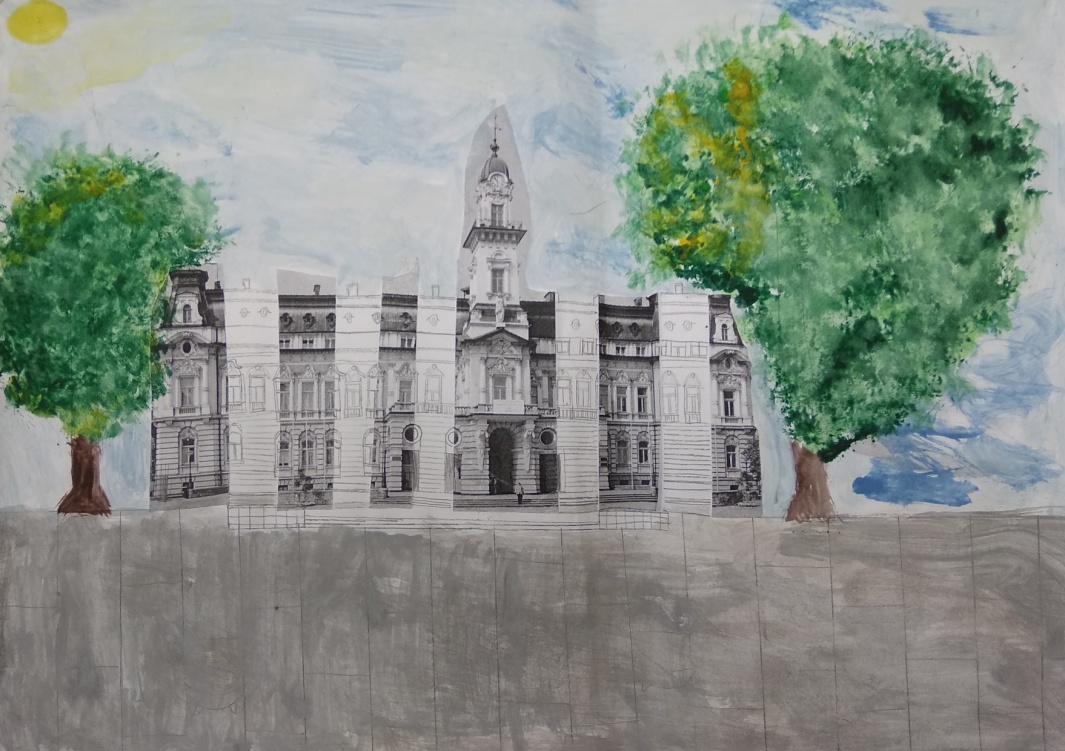 Barbara Pierzchała, kl. II
Dominik Jędrzejak, kl. II
Projekt zrealizowano przy wsparciu finansowym powiatu nowosądeckiego w ramach konkursu „Kocham SĄDECKIE”
KONKURS PLASTYCZNY PT. „KOCHAM SĄDECKIE”WYNIKI I WYSTAWA POKONKURSOWA - PAŹDZIERNIK
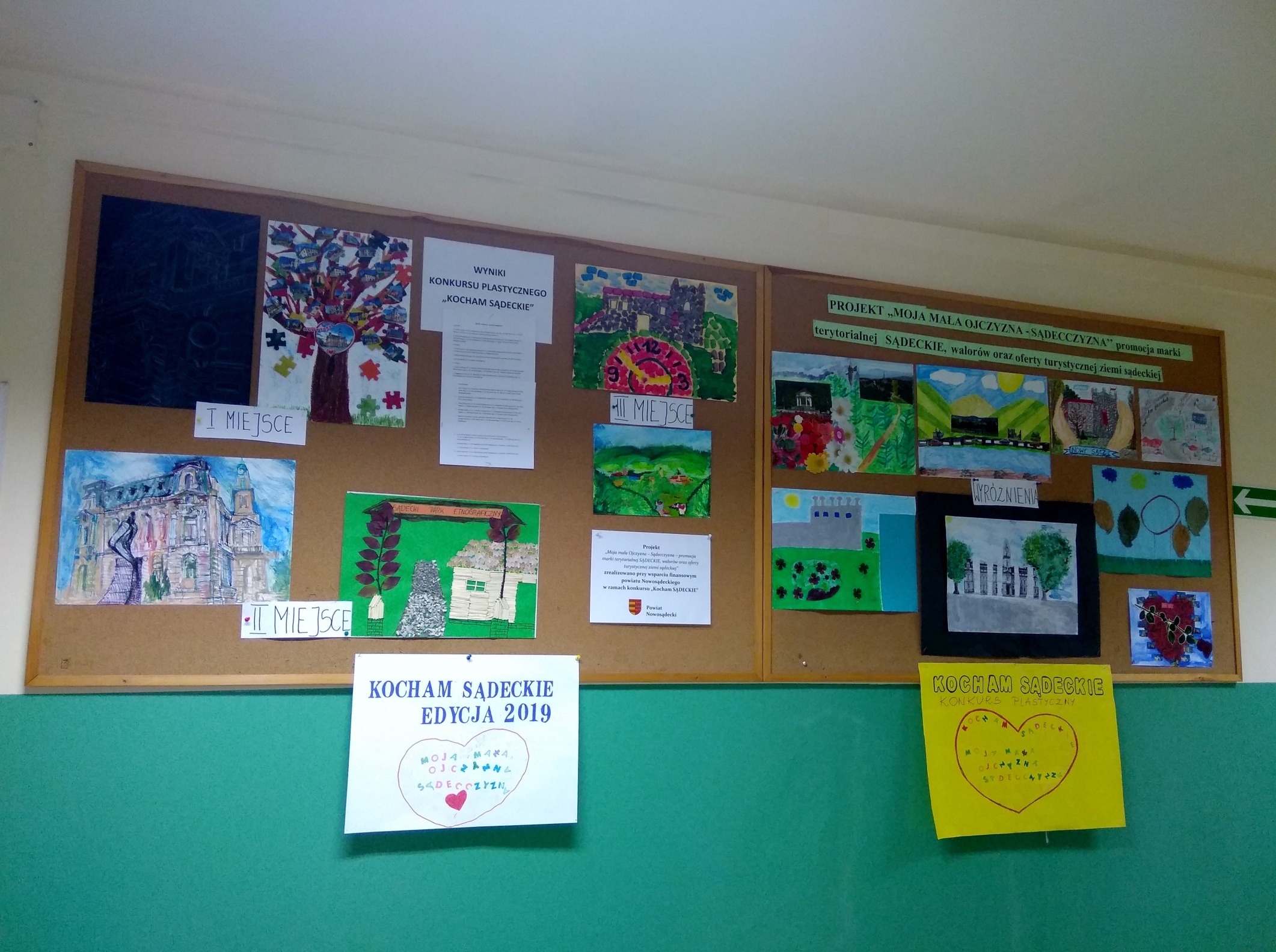 Projekt zrealizowano przy wsparciu finansowym powiatu nowosądeckiego w ramach konkursu „Kocham SĄDECKIE”
KONKURS PLASTYCZNY PT. „KOCHAM SĄDECKIE”WYDANIE KALENDARZA NA ROK 2020
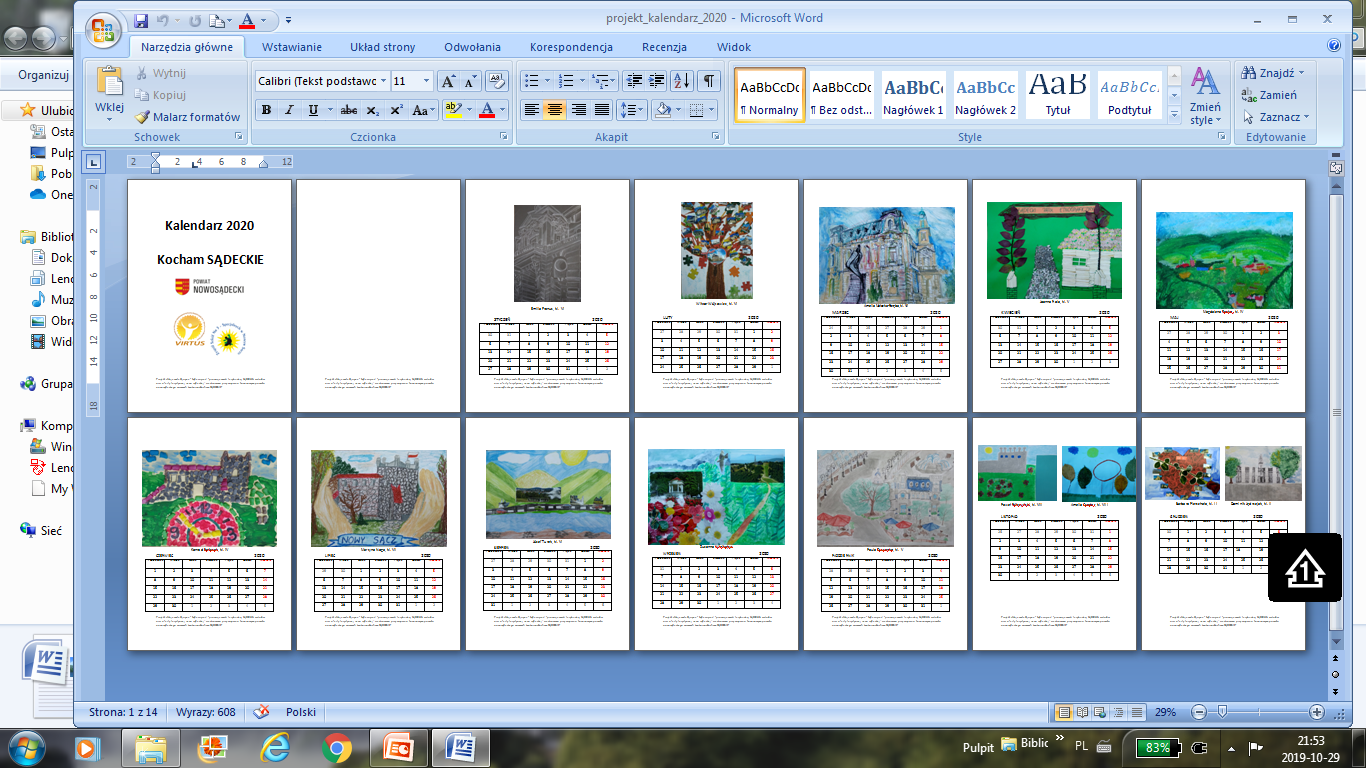 Projekt zrealizowano przy wsparciu finansowym powiatu nowosądeckiego w ramach konkursu „Kocham SĄDECKIE”
DZIĘKUJEMY ZA UWAGĘ
Projekt zrealizowano przy wsparciu finansowym powiatu nowosądeckiego w ramach konkursu „Kocham SĄDECKIE”